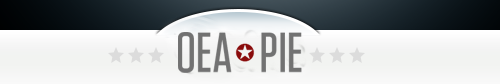 OEA-PIE

I. Staffing
All of the building representatives should meet and decide who is willing to help with the drive.

Ask other members in your building if they would like to help with the PIE drive.

HEA can also assist if needed.
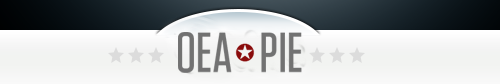 OEA-PIE

II. Leadership Outline
Schedule your school PIE drive when there is not something major happening and there is the least amount of stress among teachers.
AVOID:
- beginning/end of the semester
- report cards
- state testing
- major vacations (Thanksgiving, winter
                              and spring)
Create a schedule as to when you will have your PIE drive.

Give yourself approximately two weeks to complete the drive.

One week should be for the request and the second week should be for making the personal request and collections.

Make sure to follow up! Give the teacher a date when you will be back.
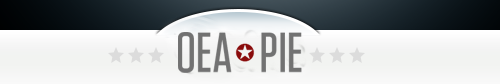 OEA-PIE

Personal Request
Making the personal request is critical for success!

Most members will only half listen to the PIE presentation.  

Meeting with the member individually and re-emphasizing the main points and asking if they have questions will more likely lead to a donation.
Try to get them to make a decision at that moment! Maybe is not an answer.

- Have the PIE registration form with you
- Fill out as much of the info for them

If they need time to think, talk with a partner, or get a check, leave the form with the member and set a time that you will pick up the form. Use the green reminder notes. Make them commit.
It is important that you return on the date both of you agreed upon.

Some members will still forget the form even with the green reminder note.

Returning when you said you would will hopefully light a fire under them if they have forgotten.
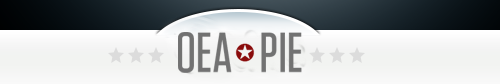 OEA-PIE

III. The Request / Ask
There are several different ways to ask members for OEA-PIE contributions:
a. Email a letter 
     - Subject: Read during non-contact time 

b. Present either before or after school
     - Some principals may allow you to
        present right be for an academic
        seminar 7:45-8:00am.

c. Individual Request / Ask
It does not matter if you use one, two, or all of these methods, but the individual request / ask is the most important!

If you use either the email or the group presentation, it will save you a lot of time, because you will not have to explain everything to every member.  Some review will be necessary with some members.
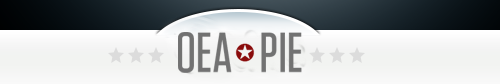 OEA-PIE

IV. Supplies
Items you will need for a successful PIE drive
a. registration forms
b. pens
c. reminder notes
d. Excel spread sheet for contributions
e. gift certificates for lottery